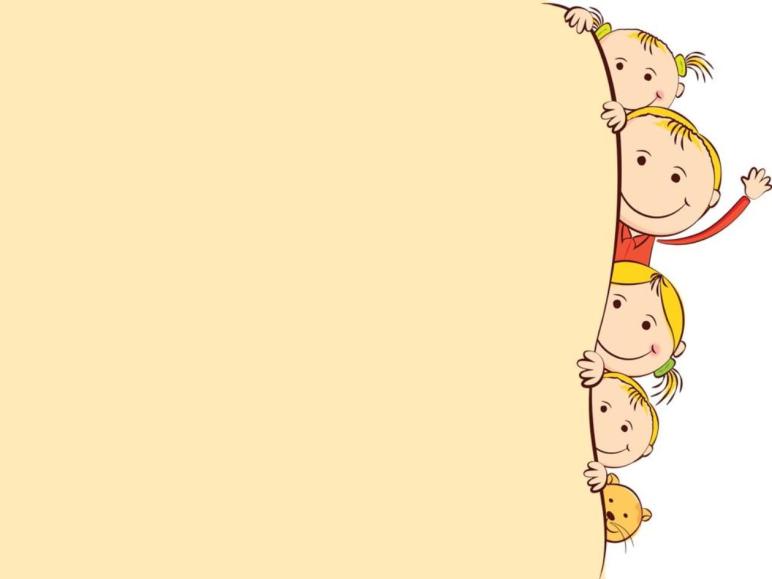 Интерактивная игра «В гостях у сказки»


для старших дошкольников
Подготовила педагог 
дополнительного образования 
Сафина Г.Р.
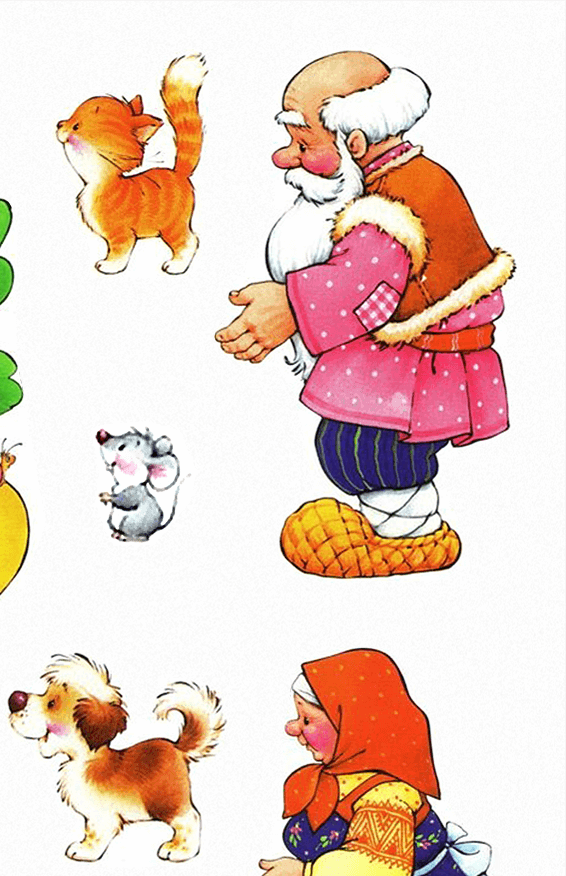 Вышел дедка в огород.
Видит — чудо там растет:
Кругла, а не мячик,
Желта, а не солнце,
С хвостом, а не мышь...
И никак не вытащишь.
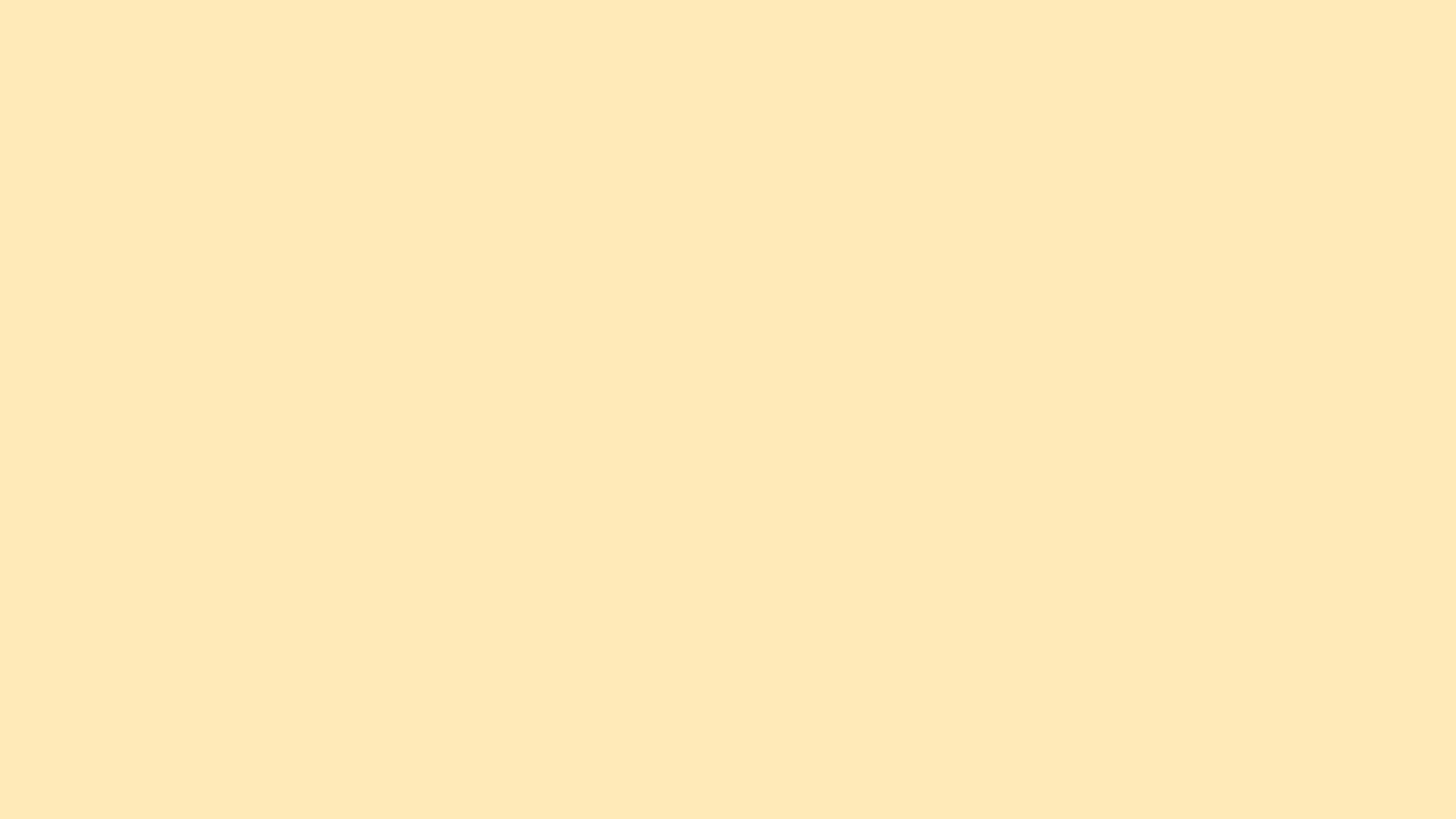 Русская народная сказка «Репка»
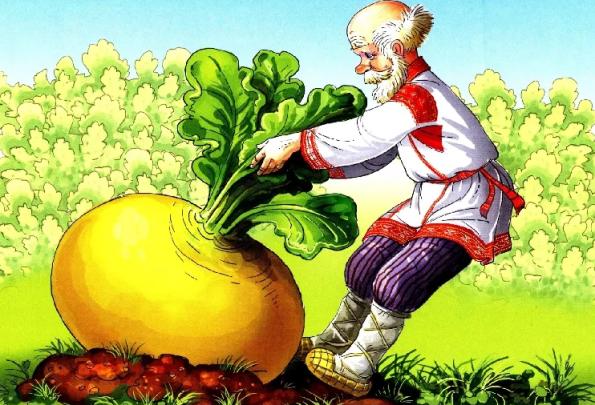 Назовите героев сказки «Репка»
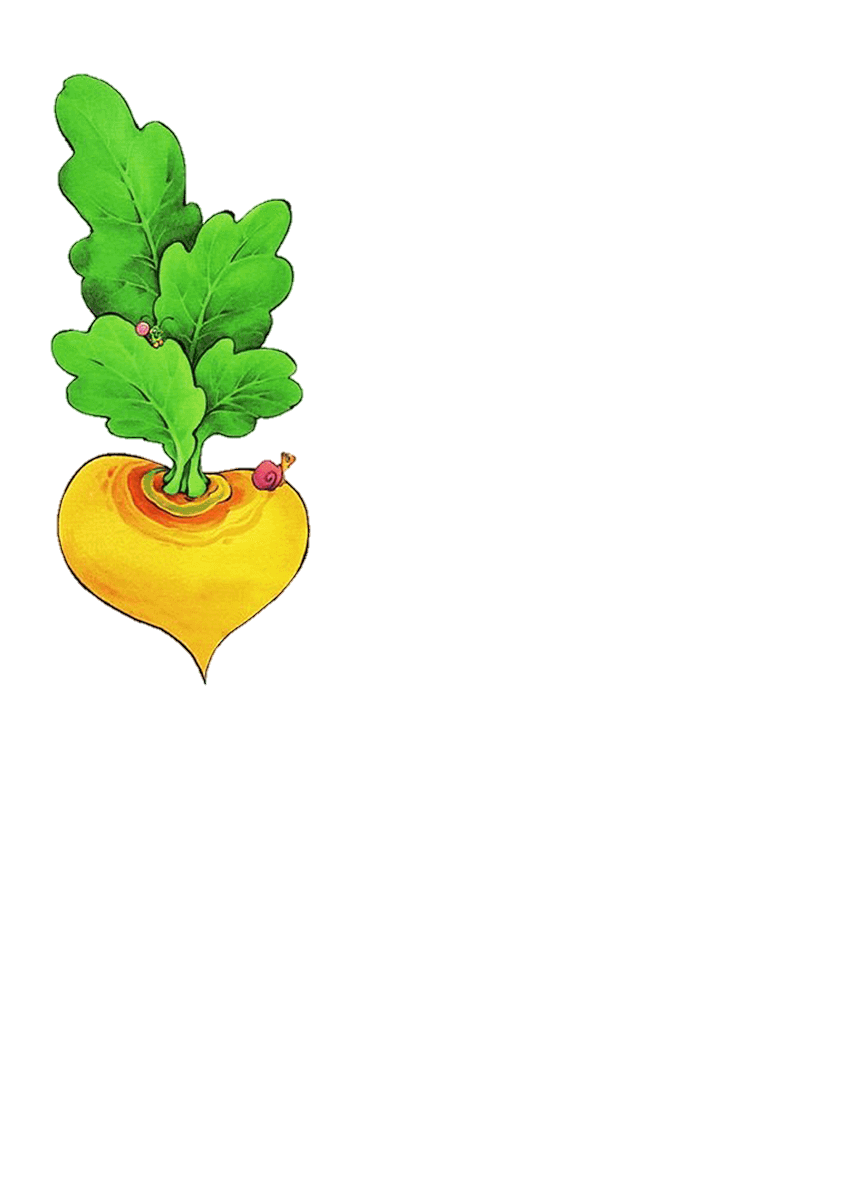 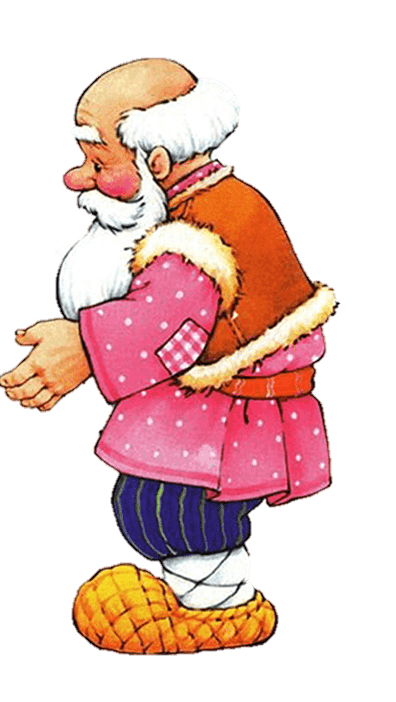 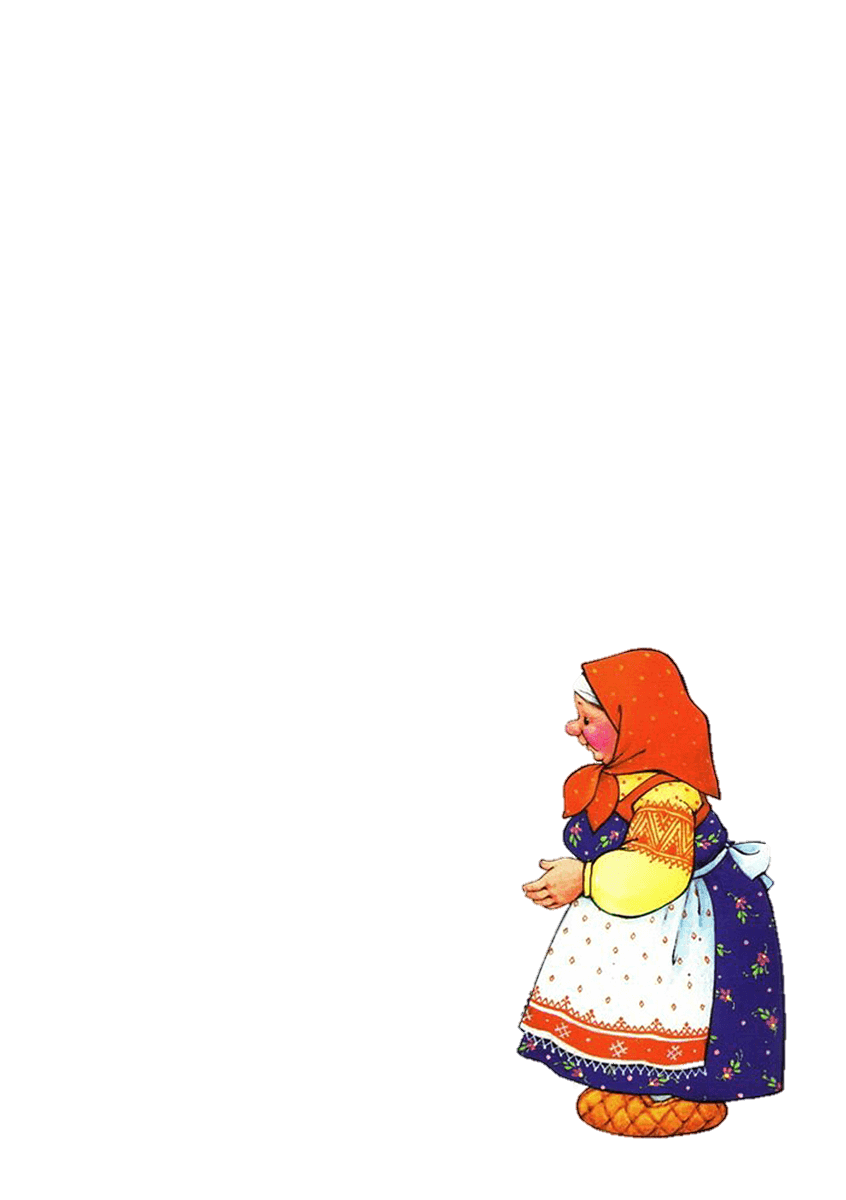 ?
?
?
?
?
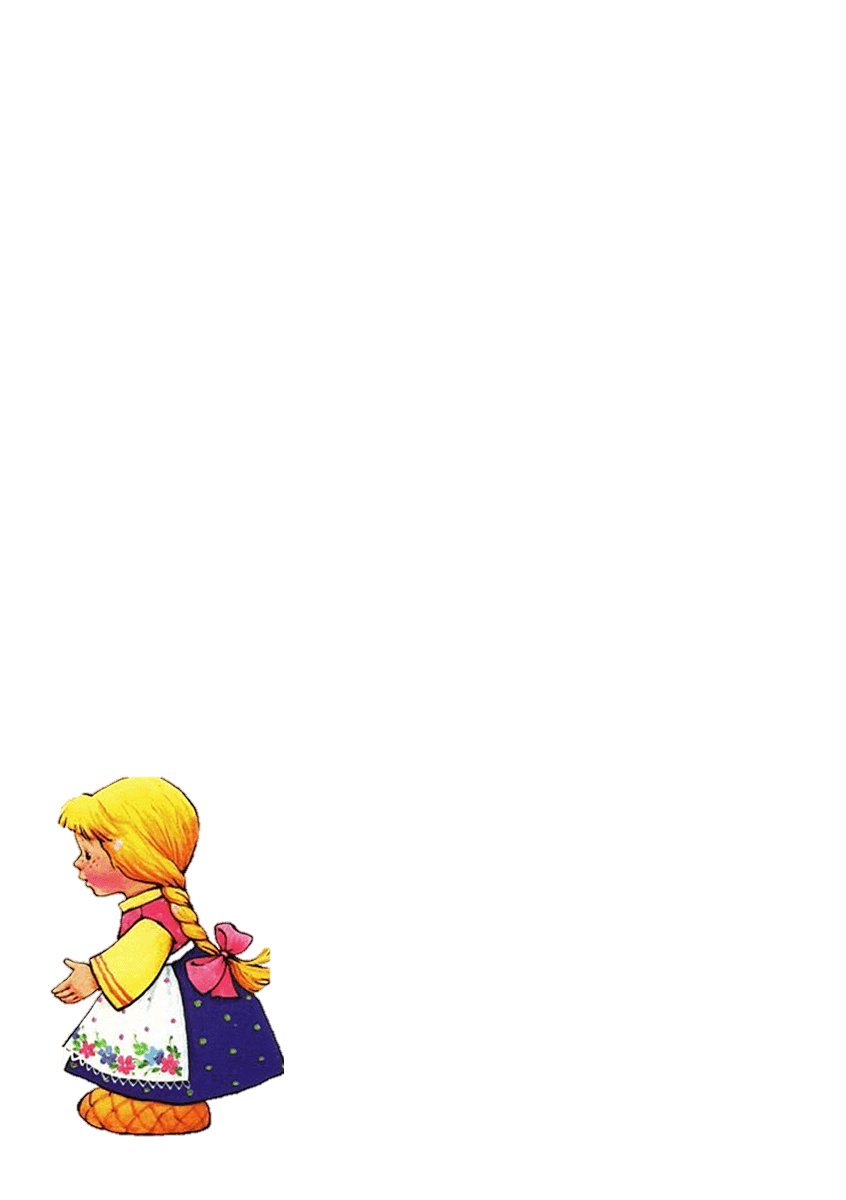 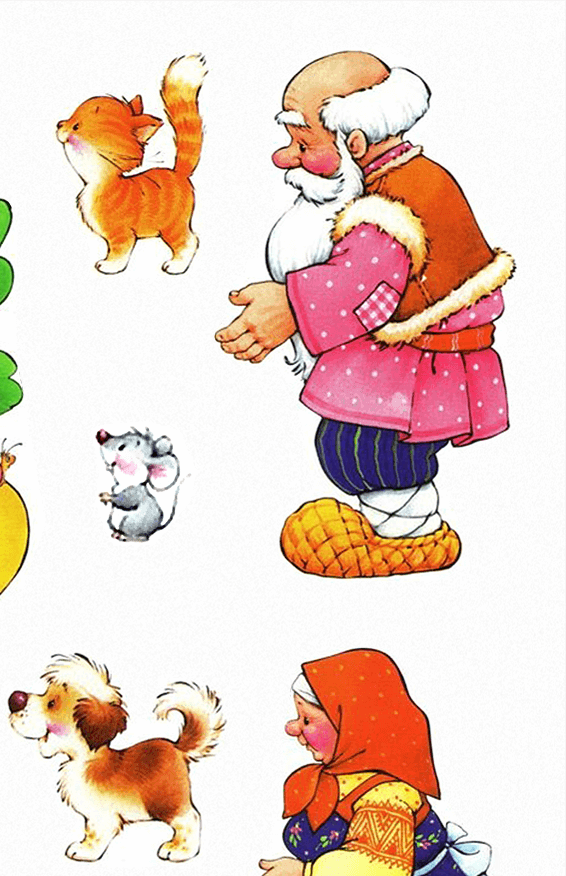 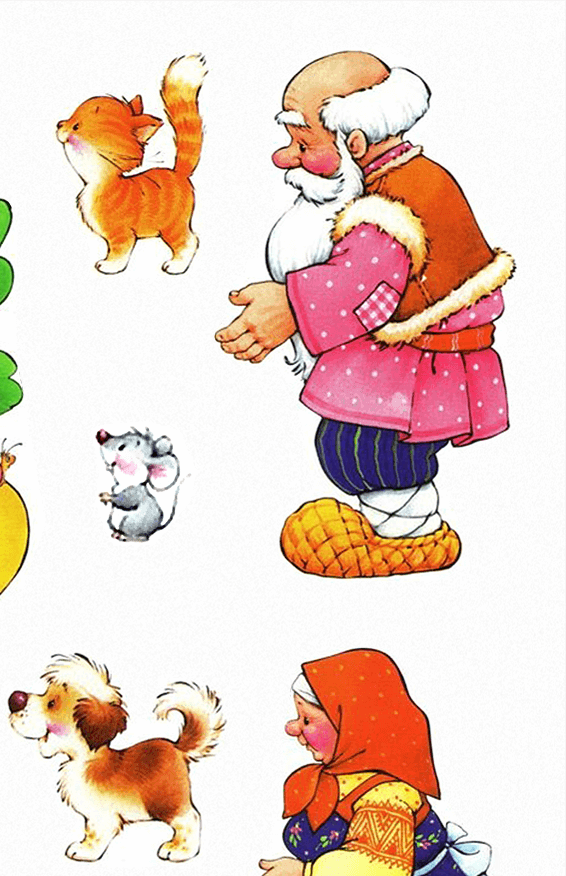 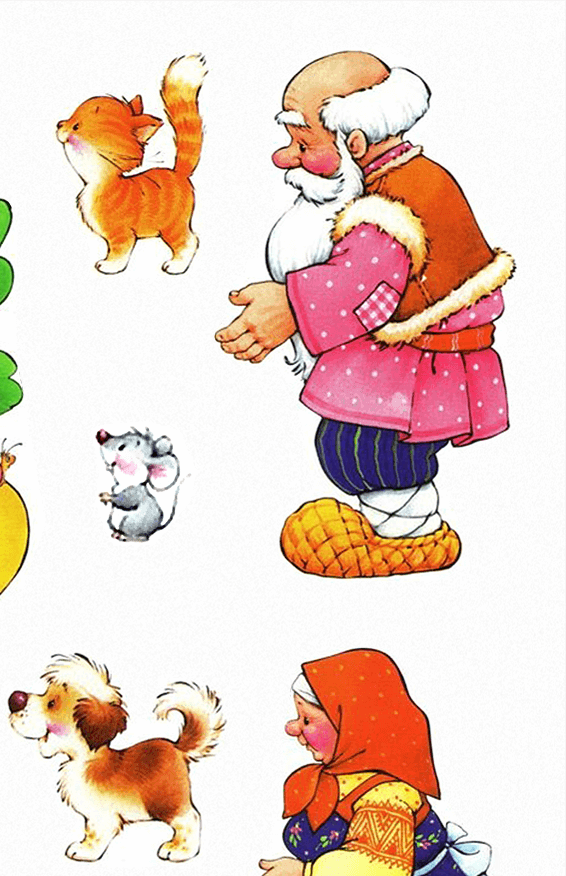 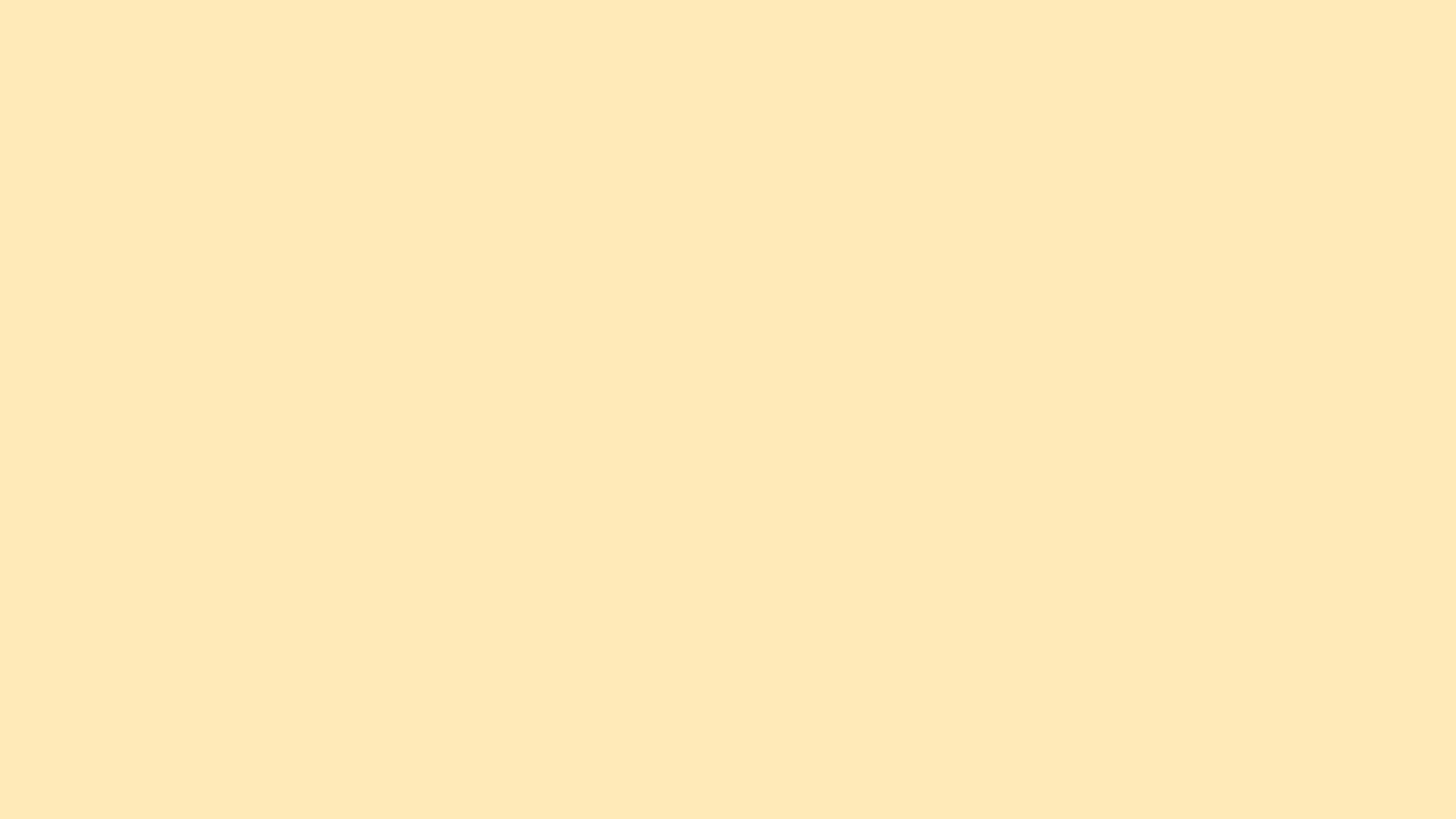 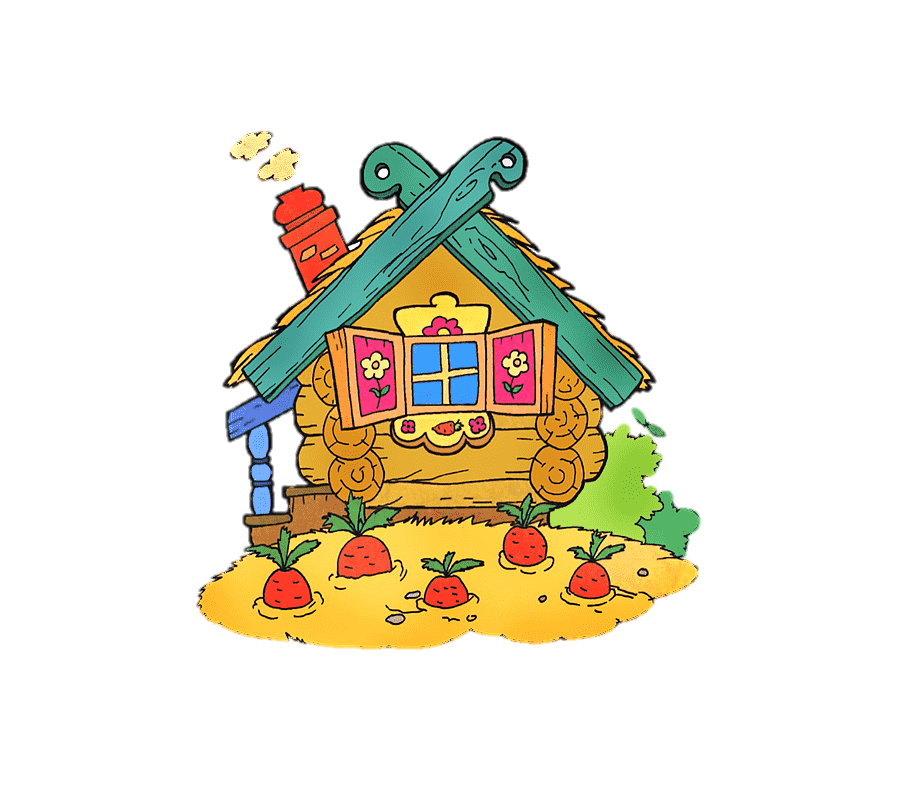 Где-то в поле дом стоит,Из трубы дымок летит.Звери весело живут,Хором песенки поют.Отвечай скорей, дружок,Это сказка … .
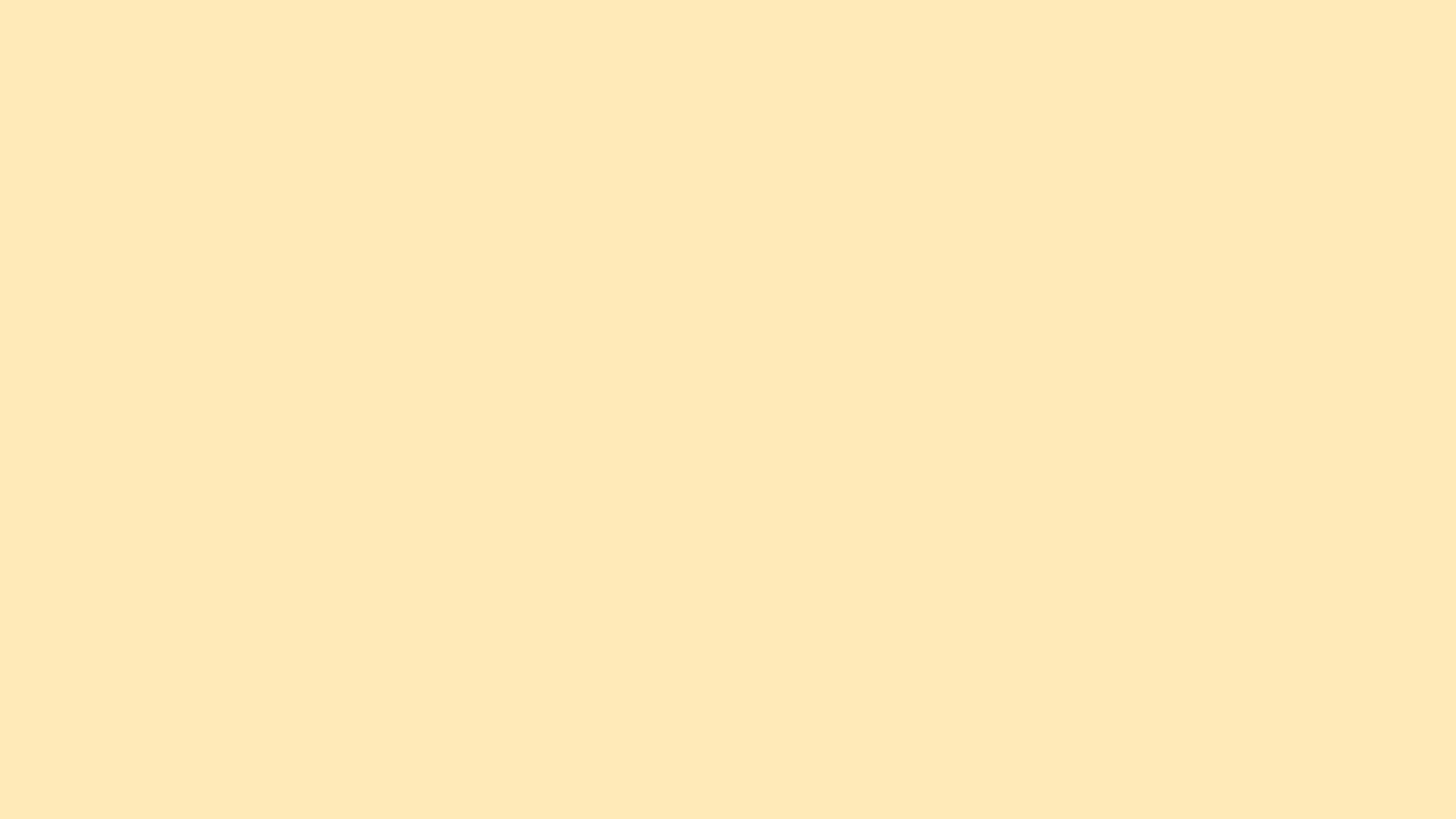 Русская народная сказка «Теремок»
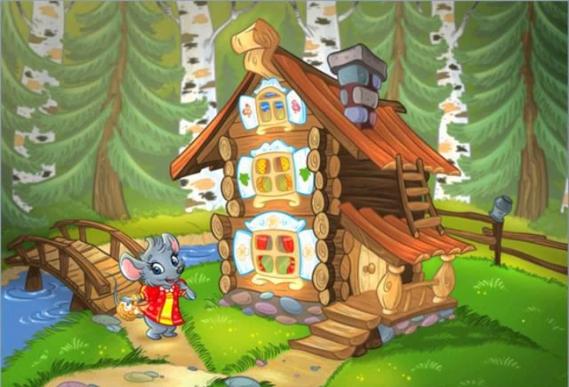 Кто из них не герой сказки «Теремок»?
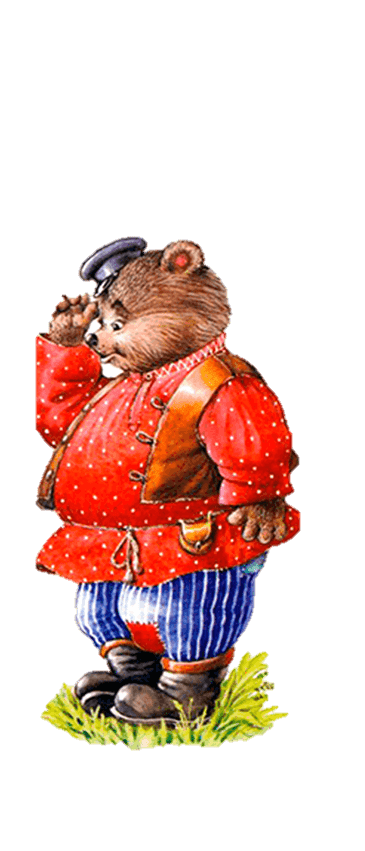 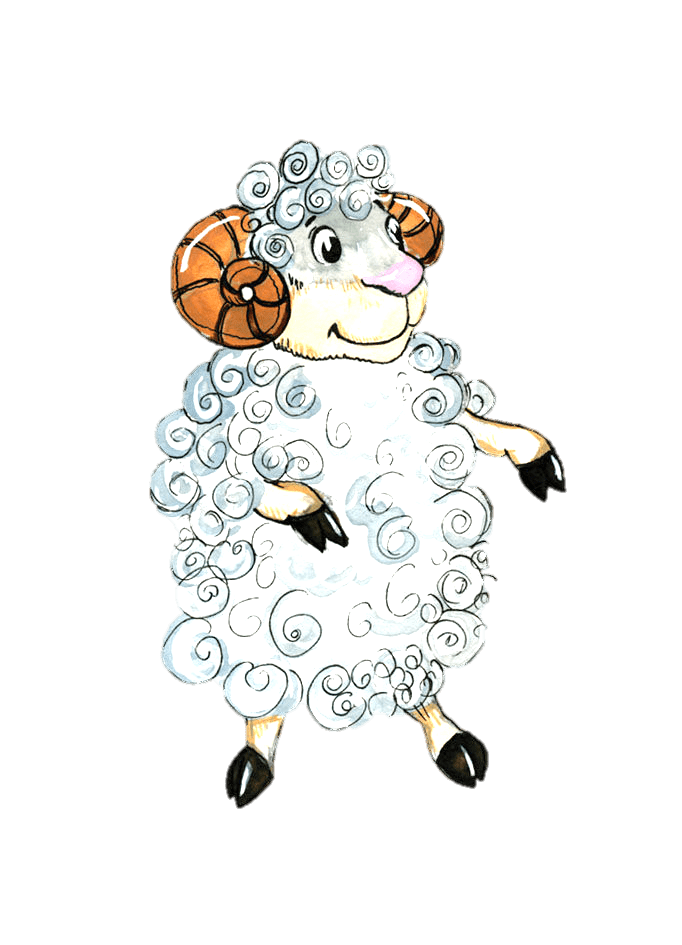 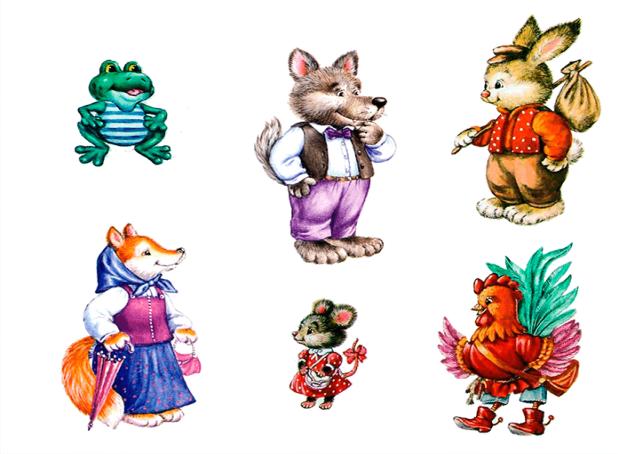 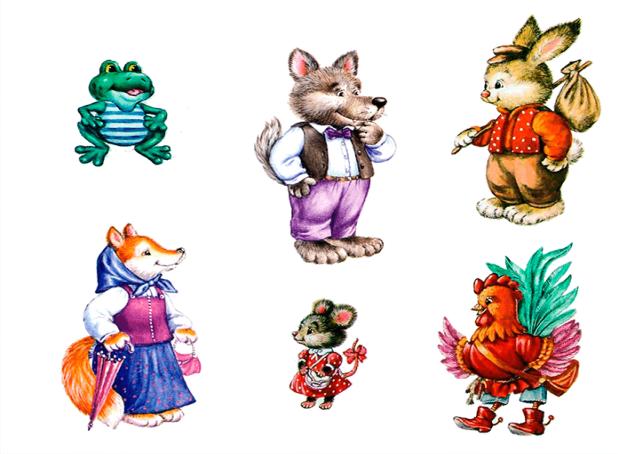 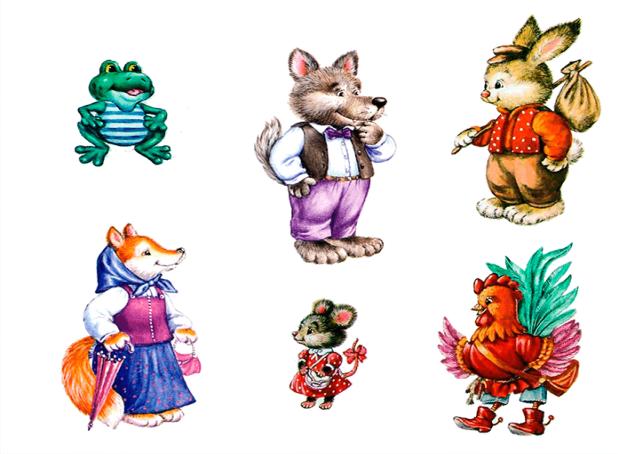 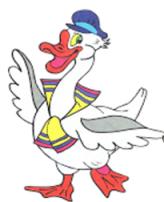 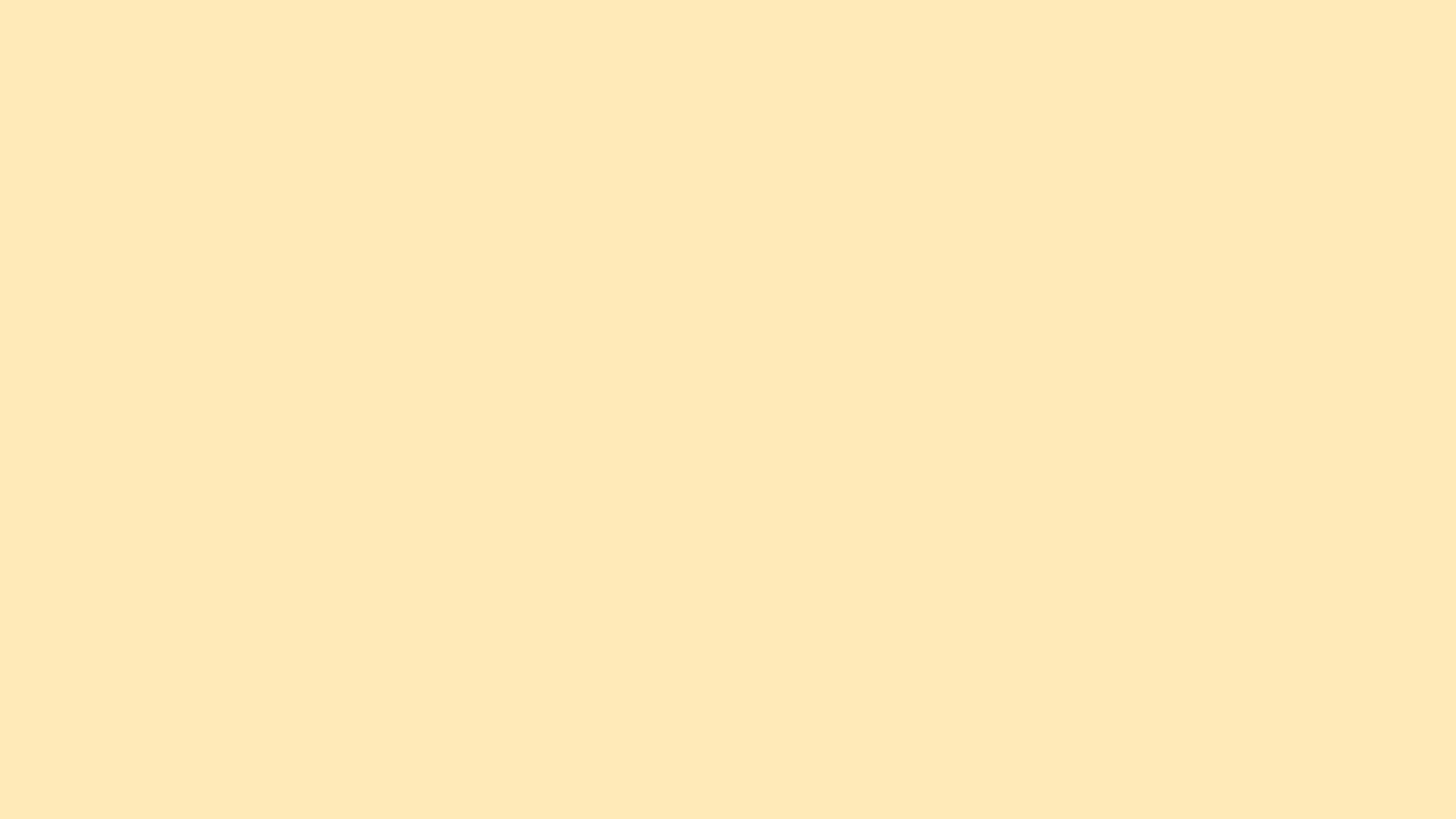 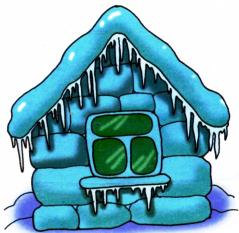 Дом был сделан изо льда.
Солнце вышло — вмиг вода.
Эта сказка вам знакома?
Кто кого прогнал из дома?
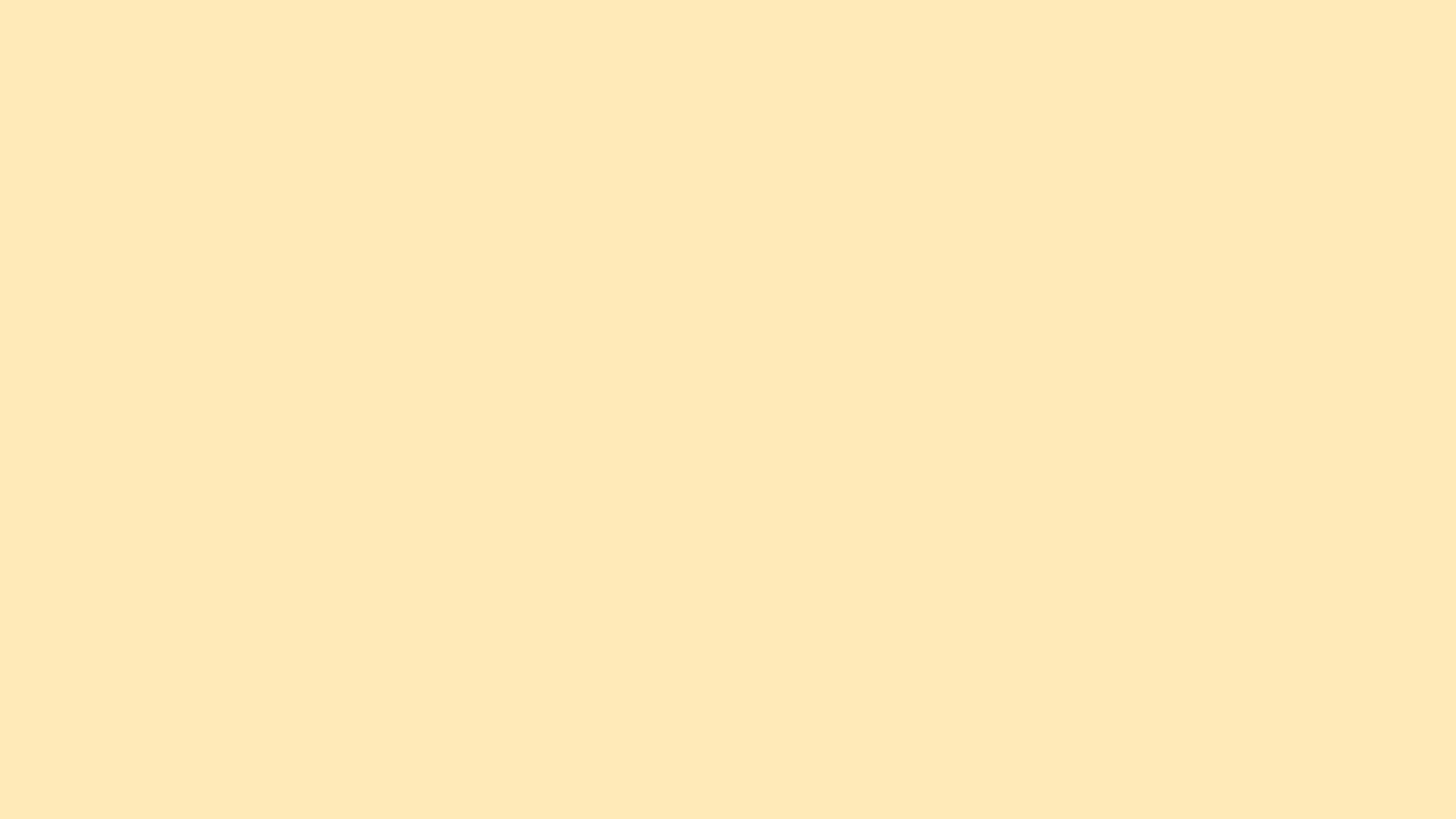 Русская народная сказка «Заюшкина избушка»
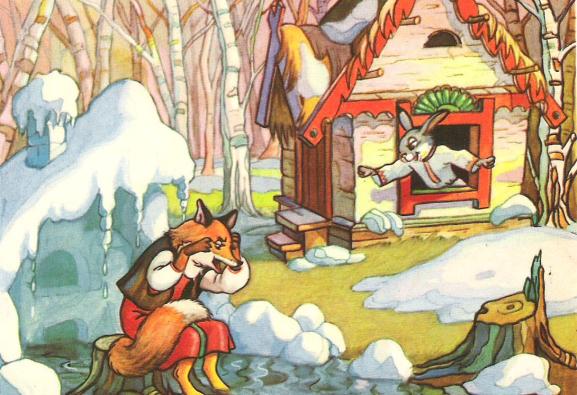 Кто выгнал Лису в сказке «Заюшкина избушка»?
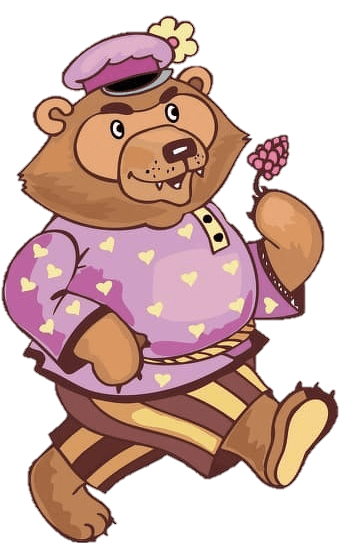 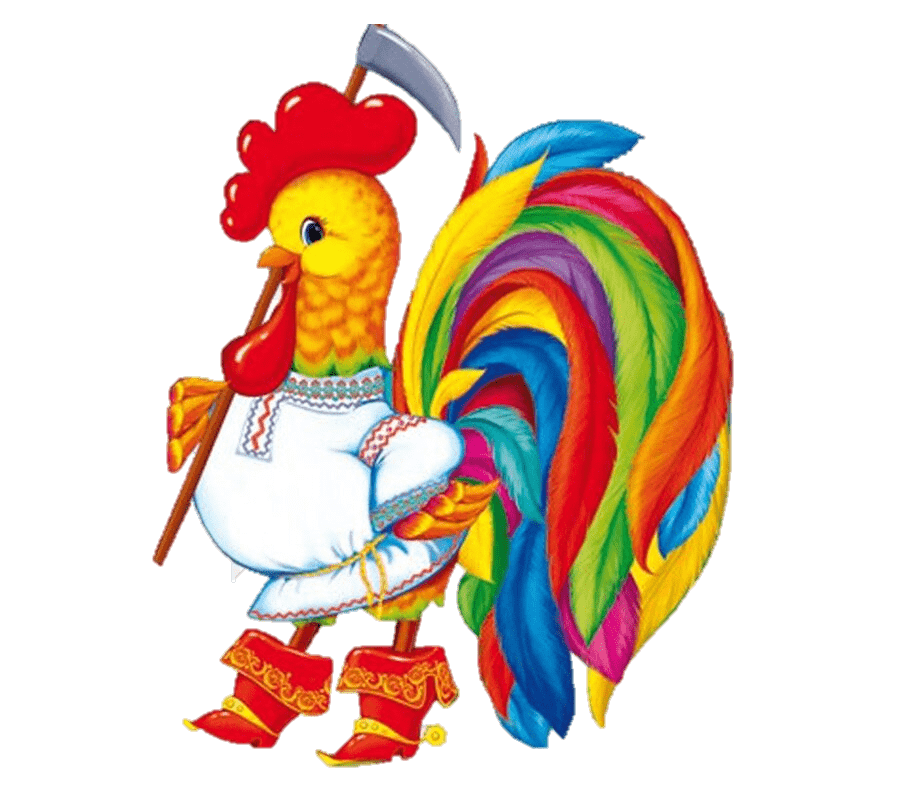 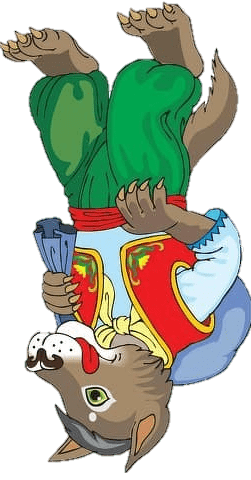 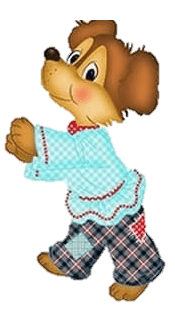 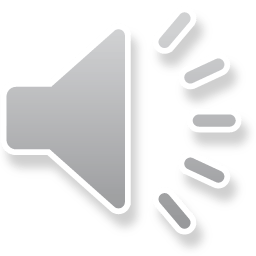 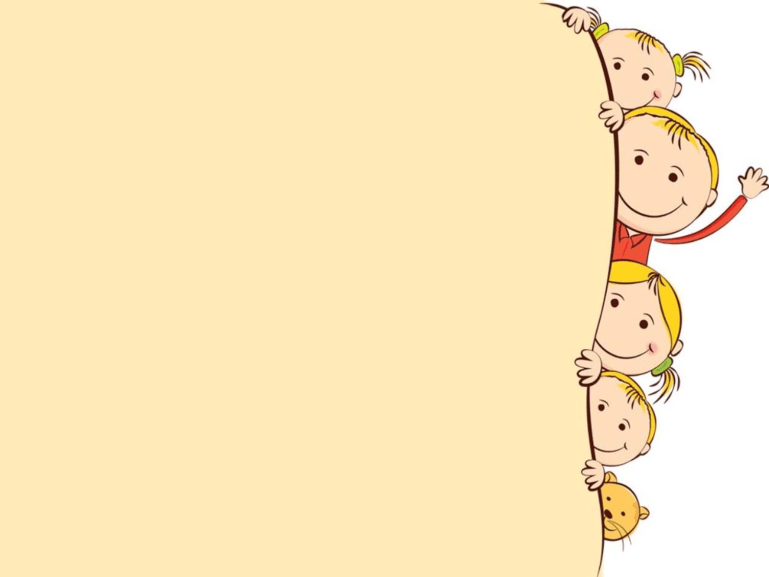 МОЛОДЦЫ!
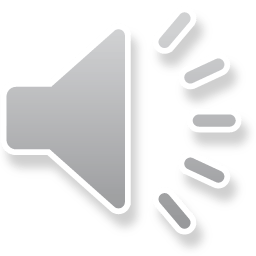